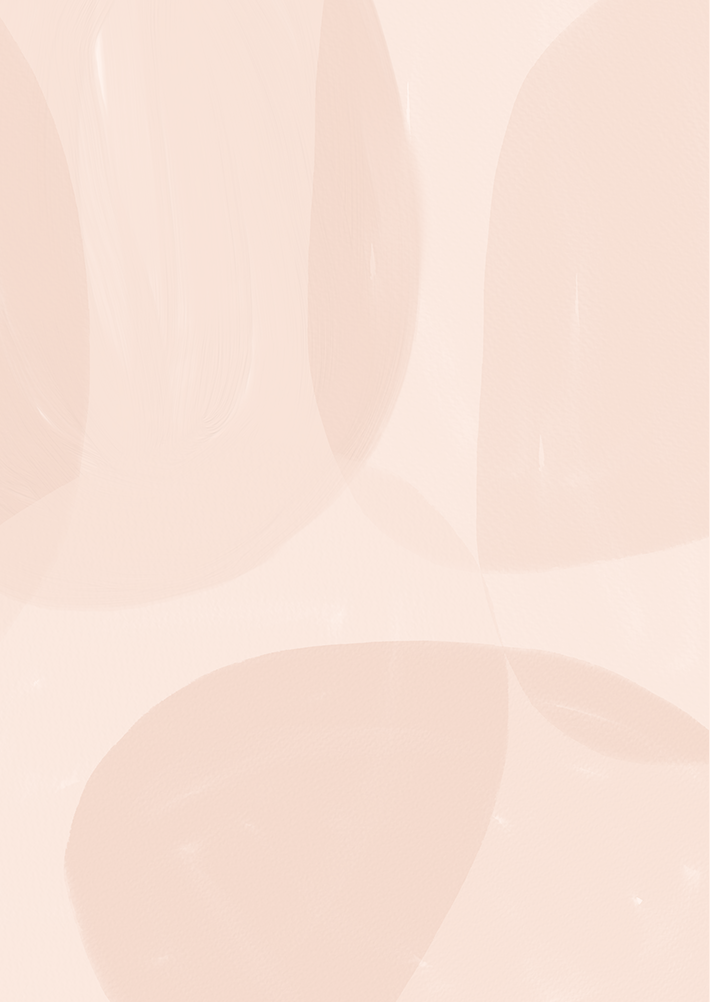 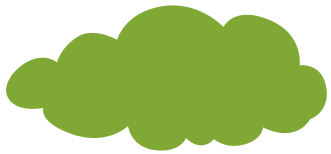 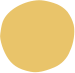 CHÀO MỪNG CÁC EM ĐẾN VỚI BÀI HỌC NGÀY HÔM NAY!
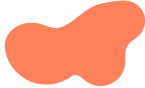 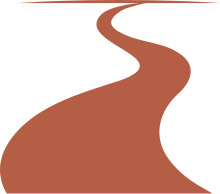 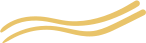 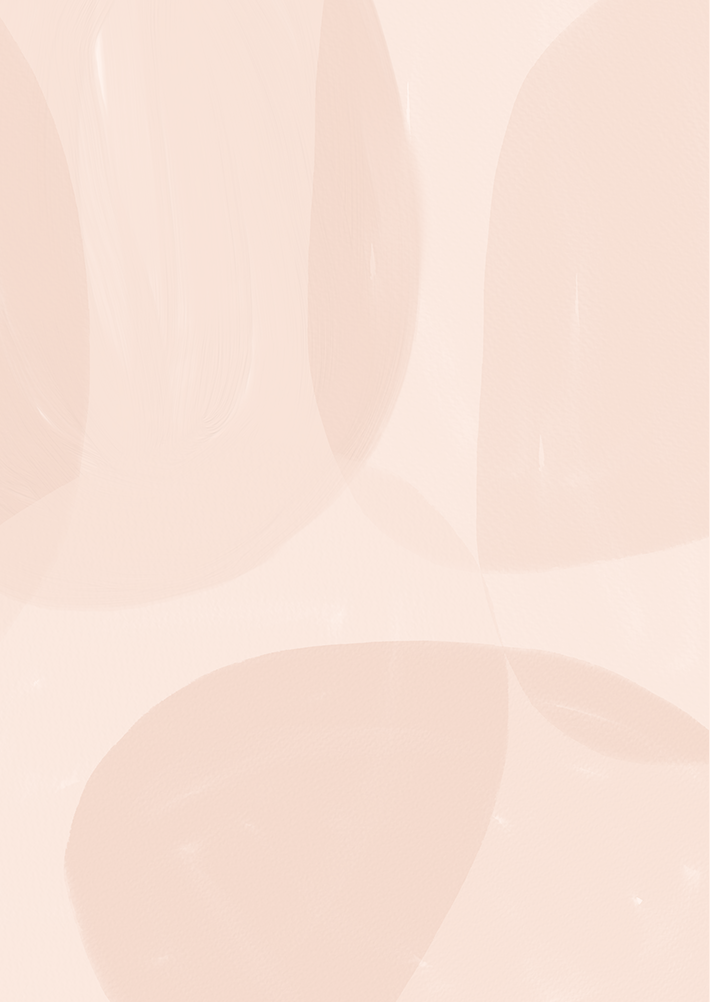 KHỞI ĐỘNG
CÁC THÀNH PHẦN BIỆT LẬP
KHỞI NGỮ
Những đơn vị kiến thức
 Tiếng Việt đã được học trong chương trình kì II là gì?
NGHĨA TƯỜNG MINH, HÀM Ý
LIÊN KẾT CÂU & 
LIÊN KẾT ĐOẠN VĂN
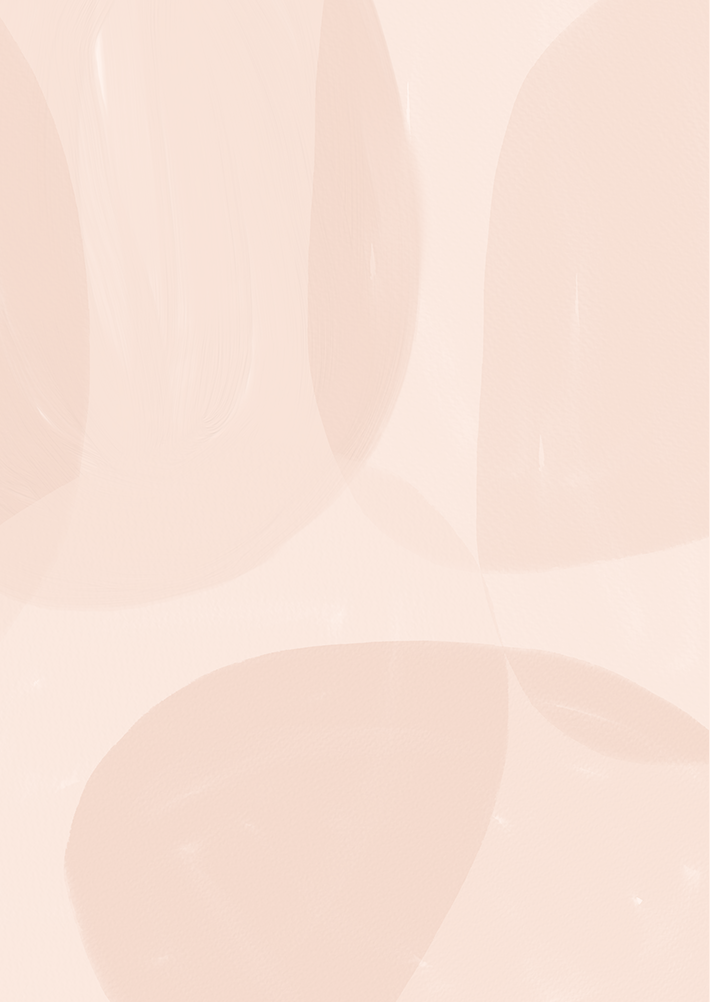 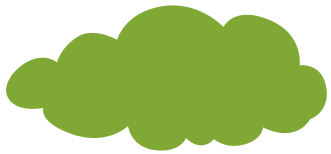 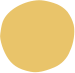 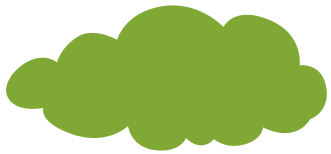 Tiết...
ÔN TẬP PHẦN TIẾNG VIỆT
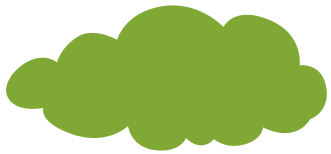 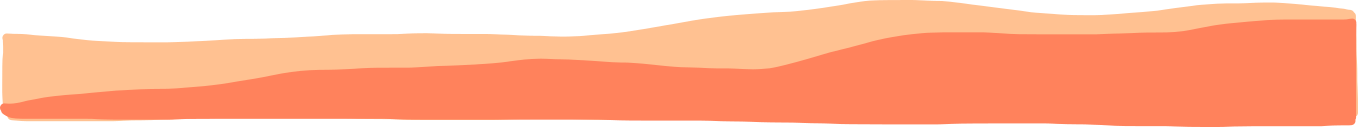 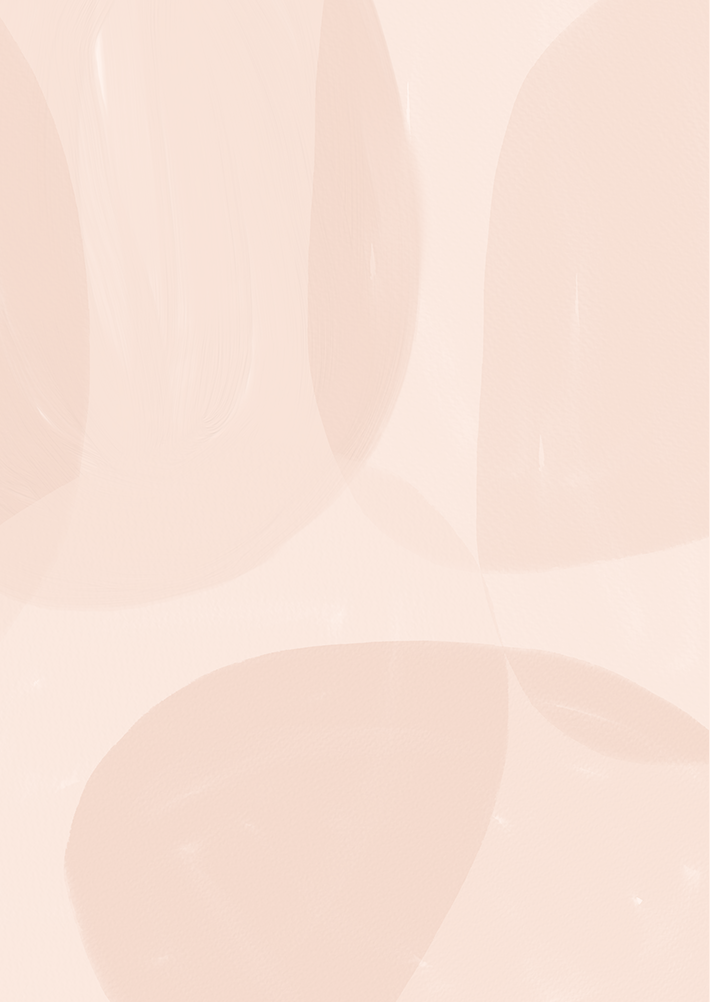 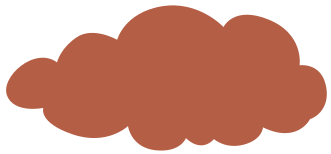 NỘI DUNG BÀI HỌC
I. KHỞI NGỮ VÀ CÁC THÀNH PHẦN BIỆT LẬP
II. LIÊN KẾT CÂU VÀ LIÊN KẾT ĐOẠN VĂN
III. NGHĨA TƯỜNG MINH VÀ HÀM Ý
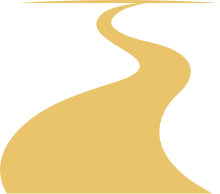 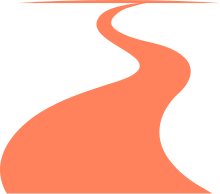 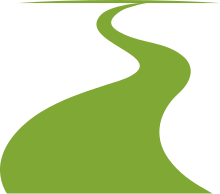 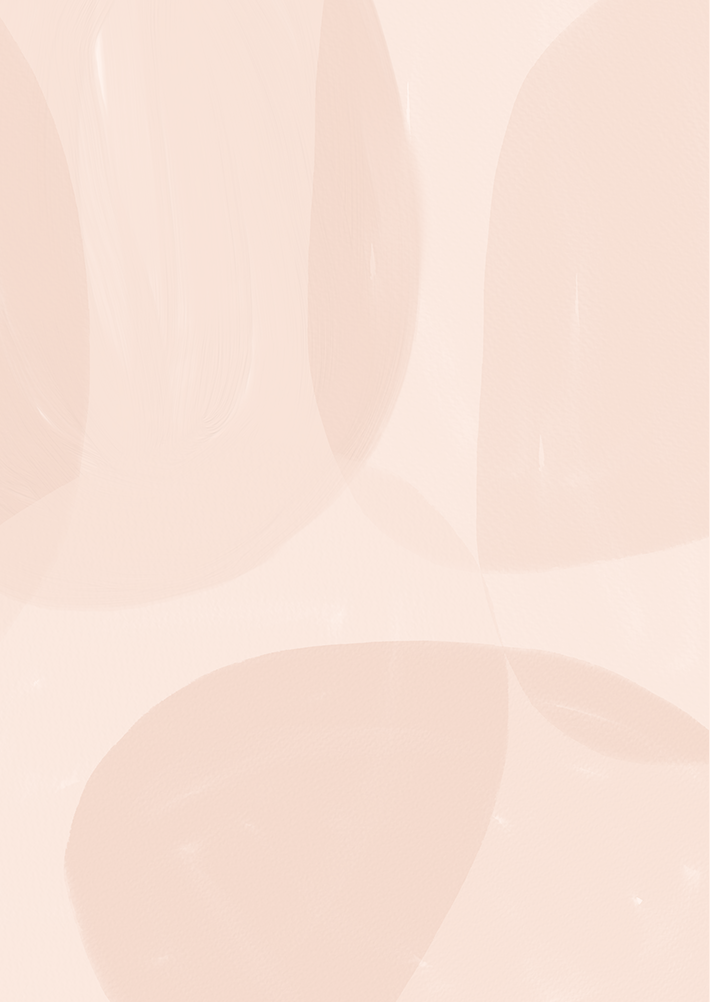 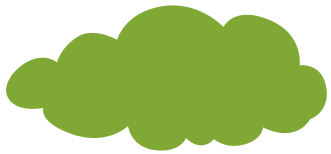 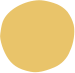 KHỞI NGỮ VÀ 
CÁC THÀNH PHẦN BIỆT LẬP
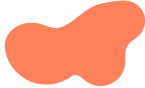 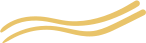 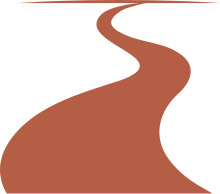 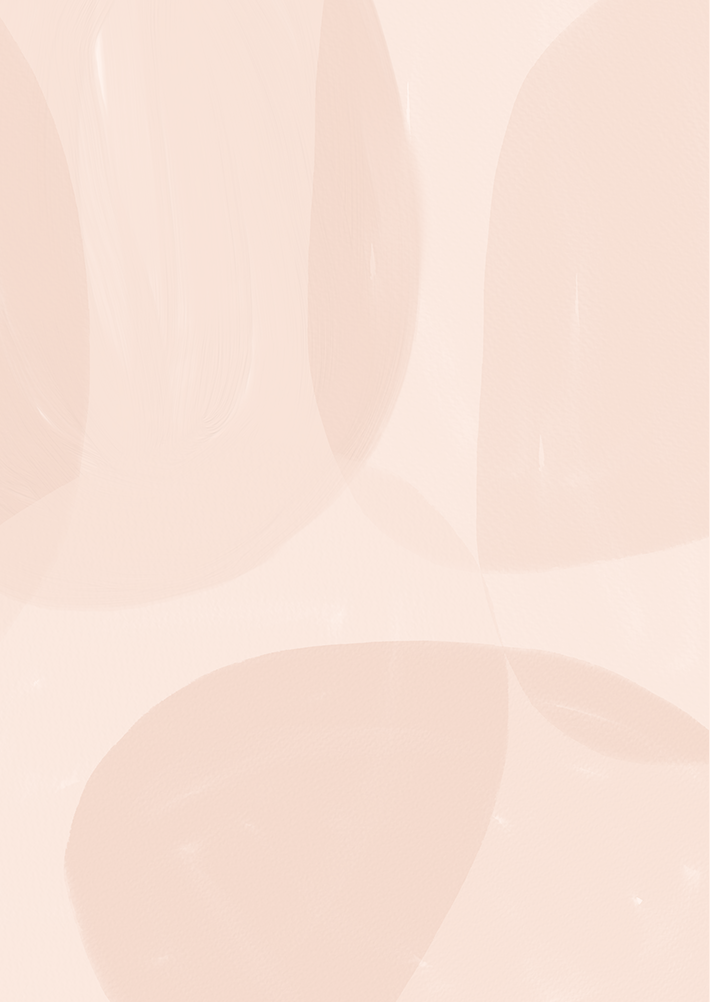 I. Khởi ngữ và các thành phần biệt lập
1. Lý thuyết
a. Khởi ngữ
Là thành phần câu, đứng trước chủ ngữ ,nêu lên đề tài được nói đến trong câu. 
Trước các khởi ngữ thường có thêm các quan hệ từ.
Ví dụ: Giàu tôi cũng đã giàu, sang tôi cũng đã sang.
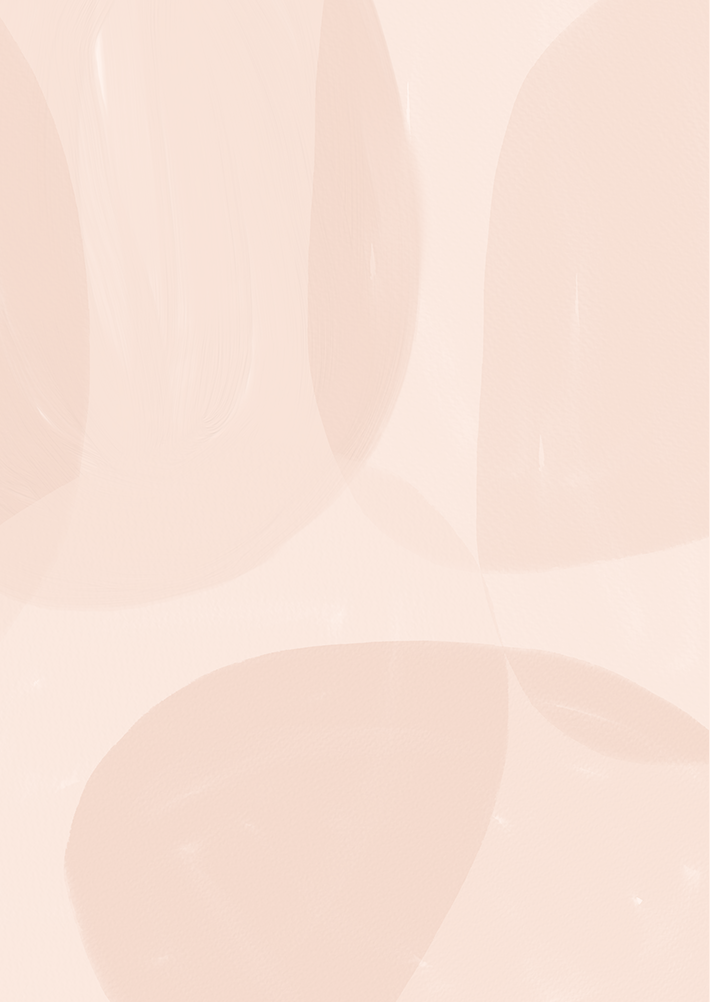 I. Khởi ngữ và các thành phần biệt lập
1. Lý thuyết
b. Thành phần biệt lập
THÀNH PHẦN BIỆT LẬP
CẢM THÁN
TÌNH THÁI
GỌI ĐÁP
PHỤ CHÚ
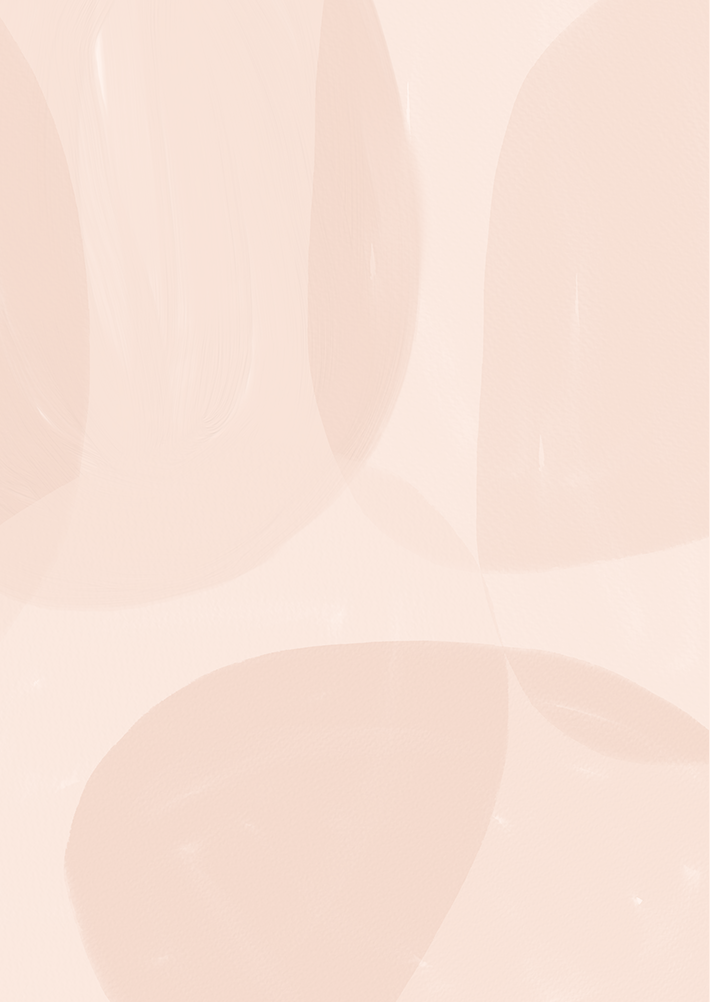 I. Khởi ngữ và các thành phần biệt lập
1. Lý thuyết
b. Thành phần biệt lập
CẢM THÁN
Thành phần cảm thán được dùng để bộc lộ tâm lý của người nói ( vui, buồn, mừng, giận...)
Thành phần tình thái được dùng để thể hiện cách nhìn nhận đánh giá của người nói đối với sự việc được nói đến trong câu.
TÌNH THÁI
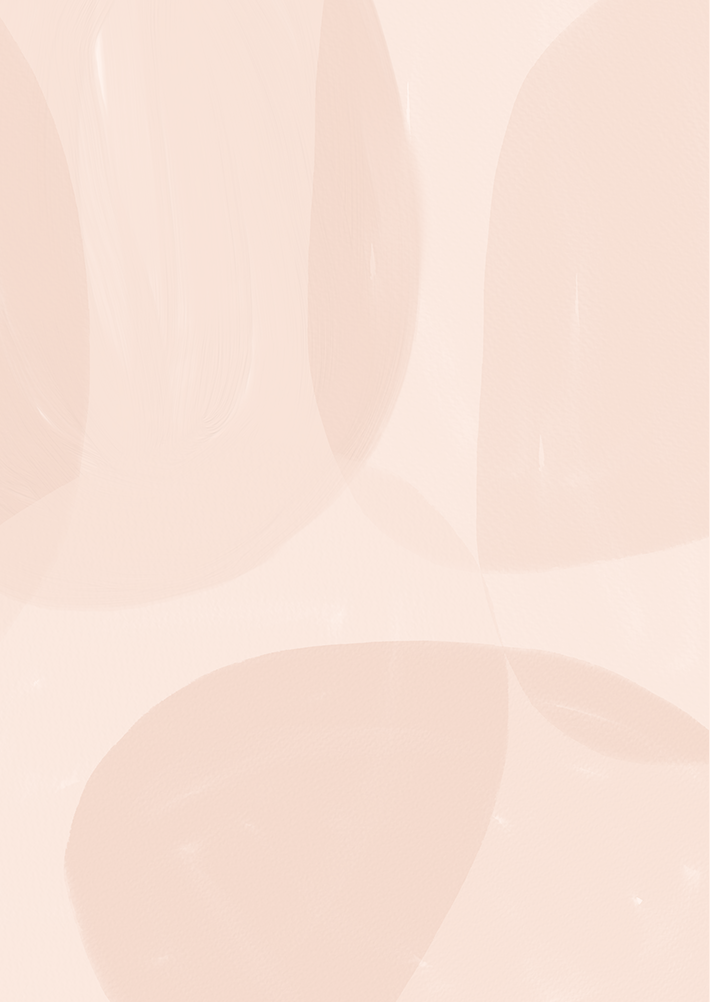 I. Khởi ngữ và các thành phần biệt lập
1. Lý thuyết
b. Thành phần biệt lập
GỌI ĐÁP
Thành phần gọi- đáp được dùng để tạo lập cuộc thoại để duy trì quan hệ giao tiếp.
Thành phần phụ chú được dùng để bổ sung một số chi tiết cho nội dung chính của câu.
PHỤ CHÚ
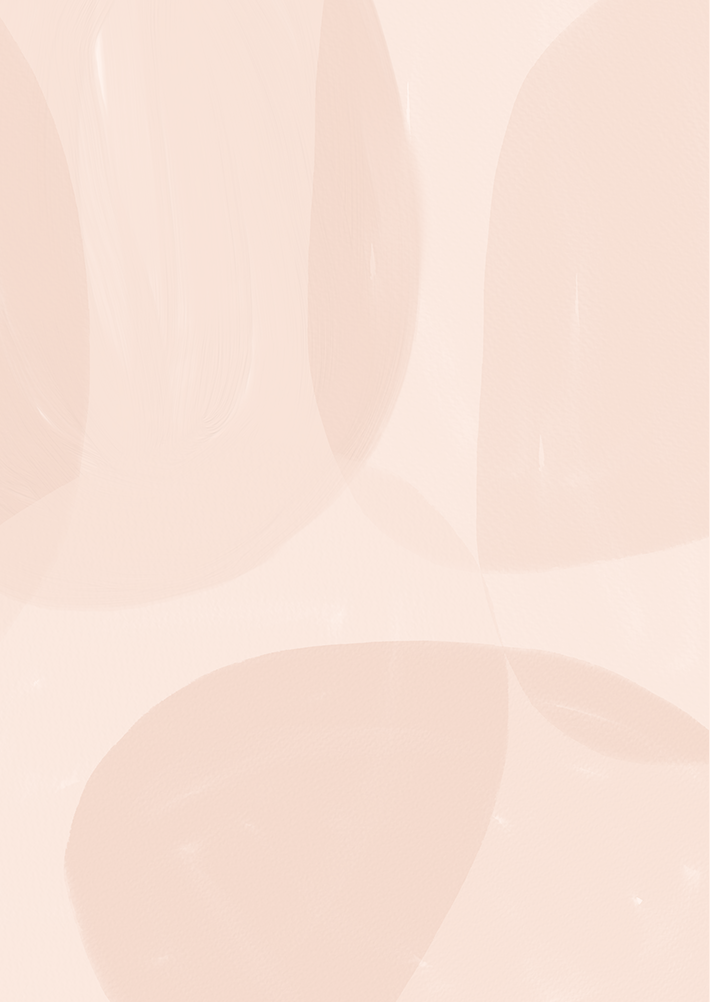 2. Bài tập
Bài 1:  Hãy cho biết mỗi từ ngữ in đậm trong các đoạn trích sau đây là thành phần gì của câu. Ghi kết quả phân tích vào bảng tổng kết.
Xây cái lăng ấy cả làng phục dịch, cả làng gánh gạch, đập đá, làm phu hồ cho nó.
Tim tôi cũng đập không rõ. Dường như vật duy nhất vẫn bình tĩnh, phớt lờ mọi biến động chung là chiếc kim đồng hồ.
Đến lượt cô gái từ biệt. Cô chìa tay ra cho anh nắm, cẩn trọng, rõ ràng, như người ta cho nhau cái gì chứ không phải cái bắt tay. Cô nhìn thẳng vào mắt anh – những người con gái sắp xa ta, biết không bao giờ gặp ta nữa, hay nhìn ta như vậy.
- Thưa ông, chúng cháu ở Gia Lâm lên đấy ạ. Đi bốn năm hôm mới lên đến đây, vất vả quá!
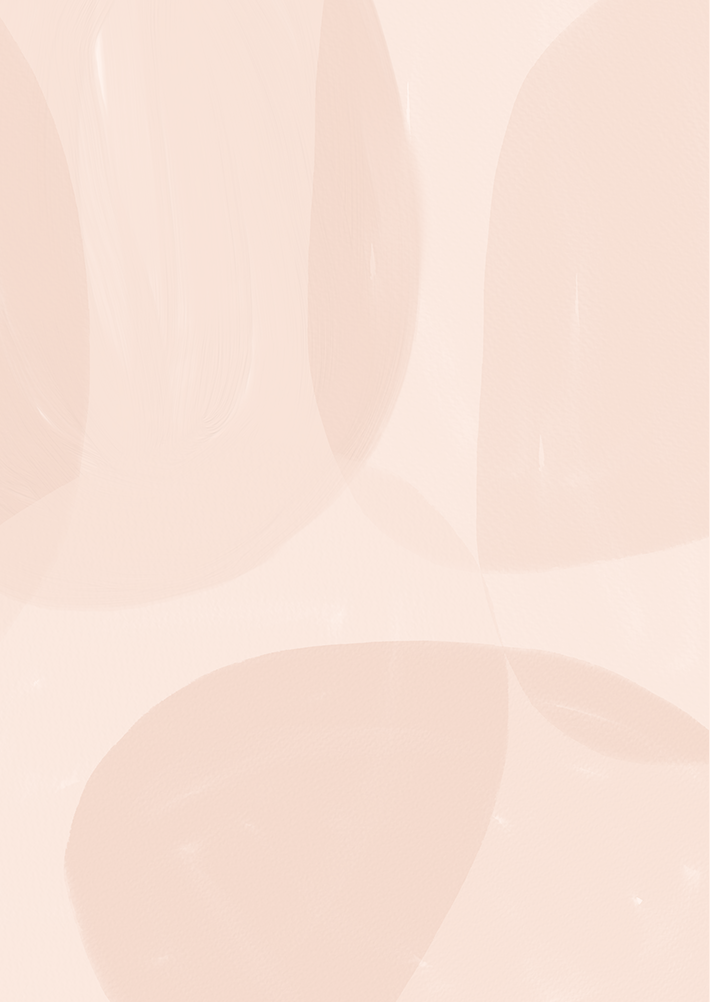 2. Bài tập
Bài 1:  Hãy cho biết mỗi từ ngữ in đậm trong các đoạn trích sau đây là thành phần gì của câu. Ghi kết quả phân tích vào bảng tổng kết.
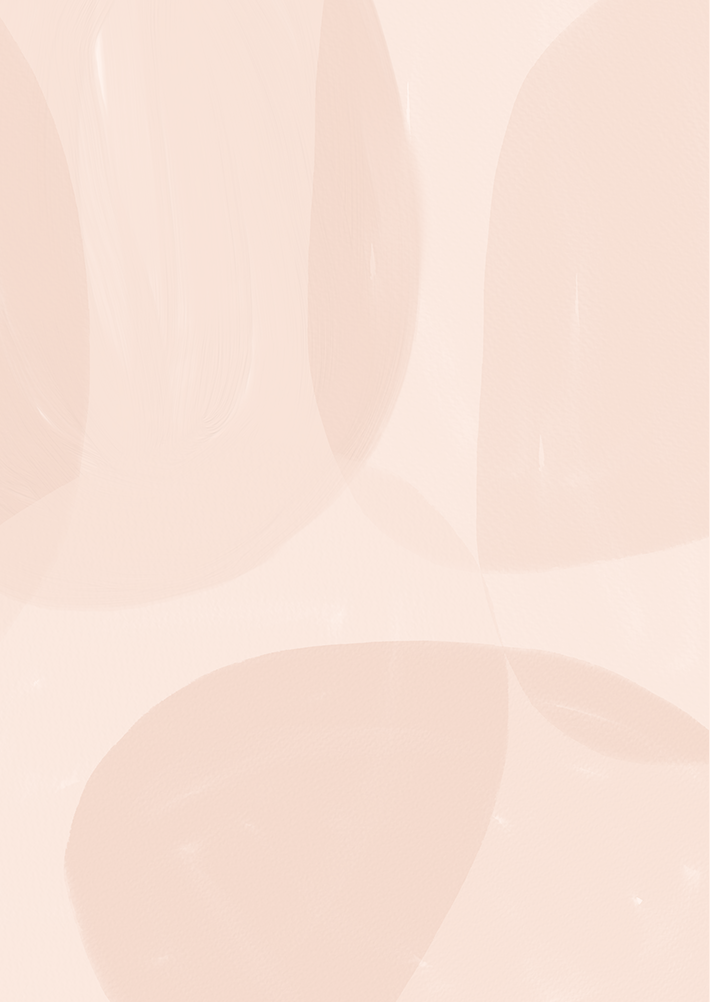 2. Bài tập
Bài 2:  Việt một đoạn văn ngắn giới thiệu truyện ngắn Bến quê của Nguyễn Minh Châu, trong đó có ít nhất một câu chứa khởi ngữ và một câu chứa thành phần tình thái.
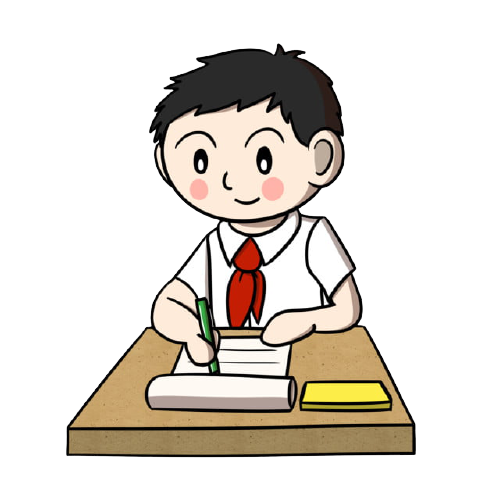 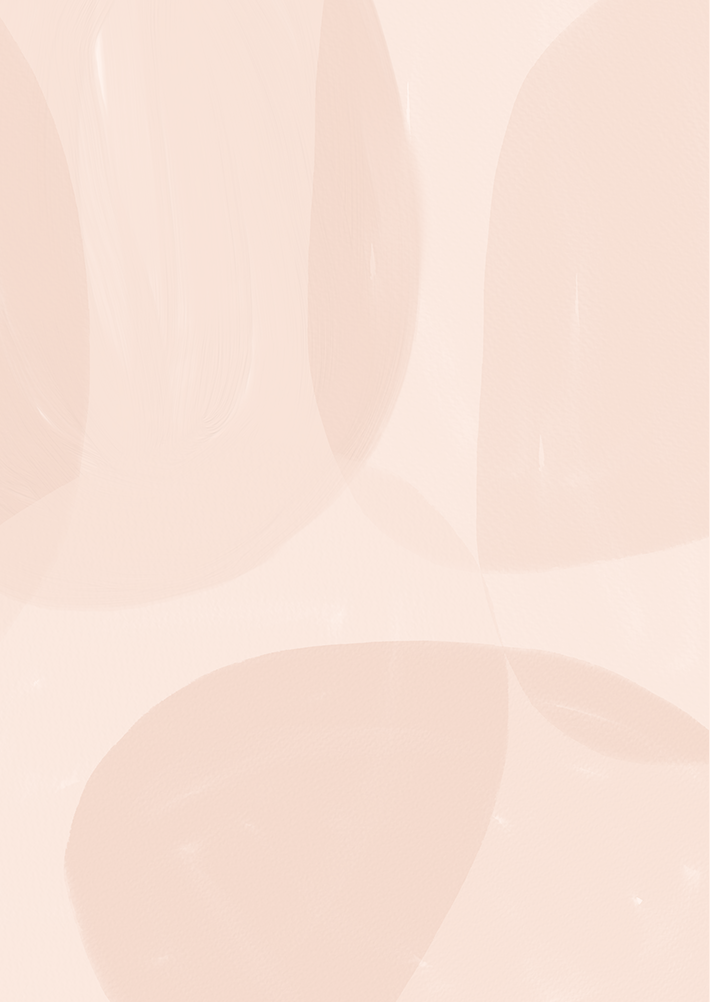 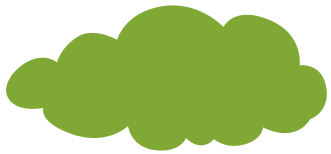 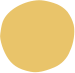 II. LIÊN KẾT CÂU VÀ 
LIÊN KẾT ĐOẠN VĂN
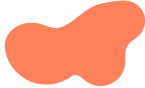 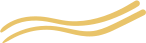 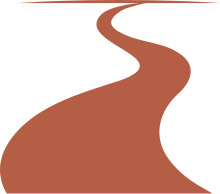 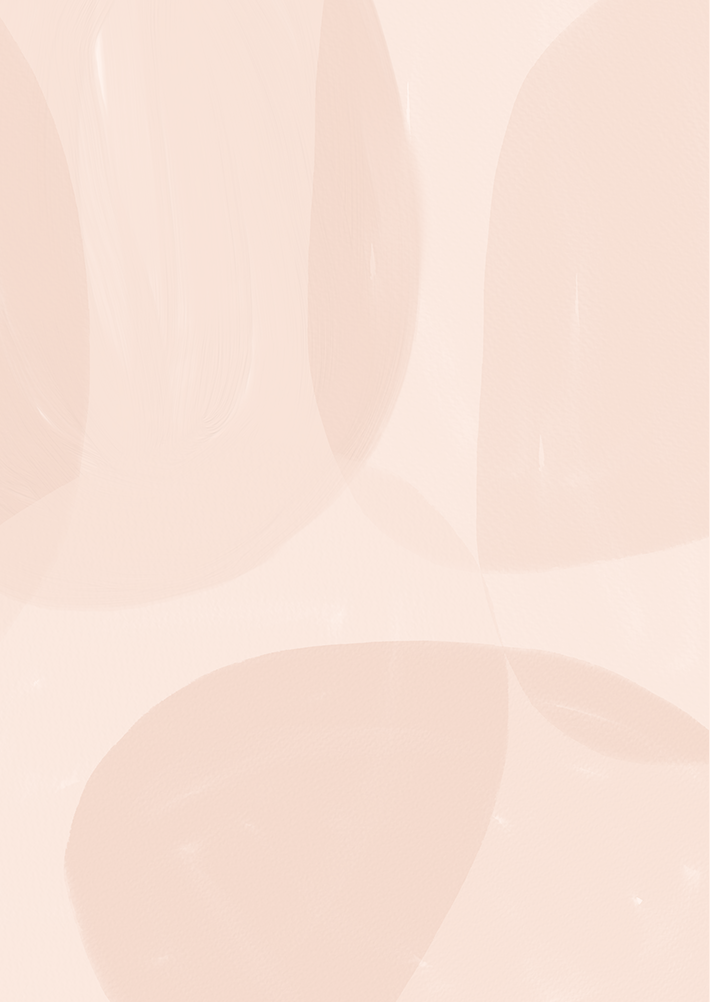 II. Liên kết câu và liên kết đoạn văn
1. Lý thuyết
A. Liên kết về nội dung
Liên kết câu và liên kết đoạn văn được thể hiện trên những phương diện nào?
B. Liên kết về hình thức
C. Cả A và B đúng
C. Cả A và B đúng
D. Cả A và B sai
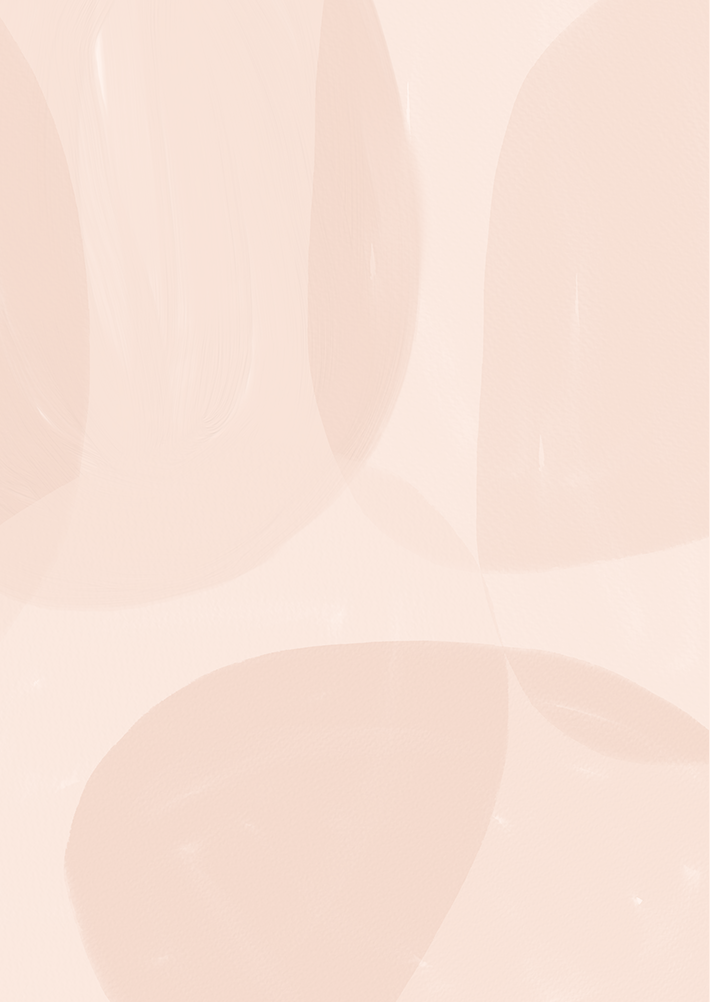 II. Liên kết câu và liên kết đoạn văn
1. Lý thuyết
LIÊN KẾT VỀ NỘI DUNG
Các đoạn văn phải phục vụ chủ đề chung của văn bản, các câu phải phục vụ chủ đề của đoạn văn (liên kết chủ đề).
Các đoạn văn và các câu phải được sắp xếp theo một trình tự hợp lý (liên kết logic).
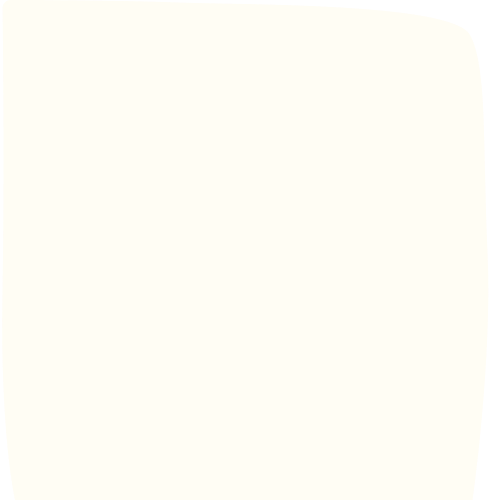 Liên kết là sự nối kết ý nghĩa giữa câu với câu, giữa đoạn văn với đoạn văn bằng các từ ngữ có tác dụng liên kết.
LIÊN KẾT VỀ HÌNH THỨC
Các câu và các đoạn văn có thể được liên kết với nhau bằng một số biện pháp chính như sau:
	- Phép lặp từ ngữ
	- Phép đồng nghĩa, trái nghĩa và liên tưởng
	- Phép thế
	- Phép nối
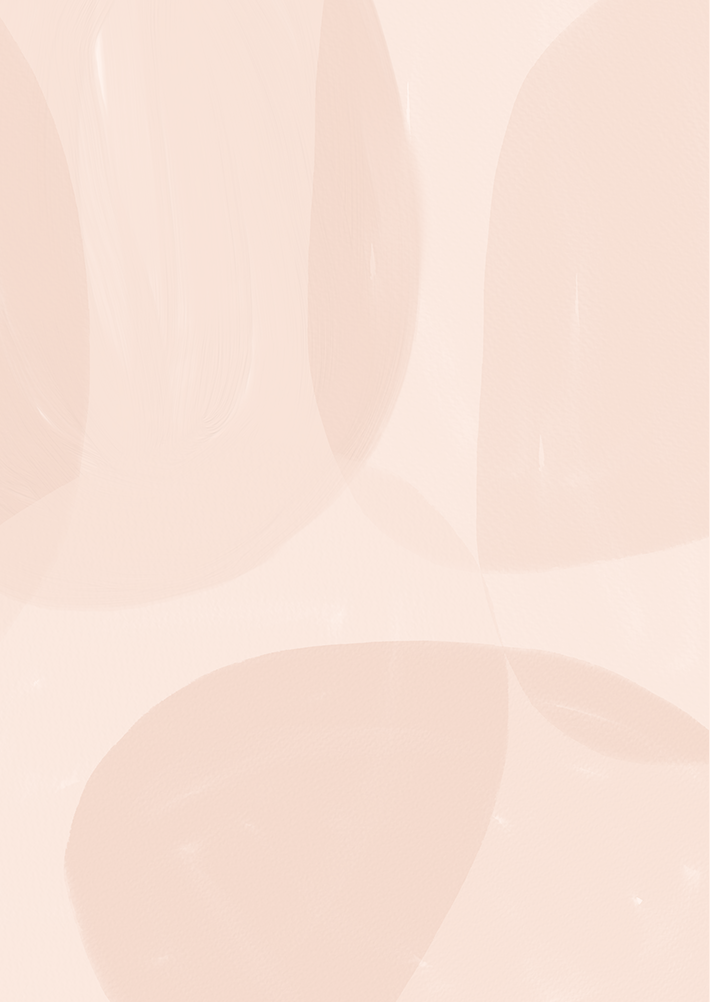 2. Bài tập
Bài 1:  Hãy cho biết mỗi từ ngữ in đậm trong các đoạn trích sau đây là thành phần gì của câu. Ghi kết quả phân tích vào bảng tổng kết.
Ở rừng mùa này, thường như thế. Mưa. Nhưng mưa đá. Lúc đầu tôi không biết. Nhưng rồi có tiếng lanh canh gõ trên nóc hang. Có cái gì vô cùng sắc xé không khí từng mảnh vụn. Gió. Và tôi thấy đau, ướt ở má.
Từ phòng bên kia một cô bé rất xinh mặc chiếc áo may ô con trai và vẫn còn cầm thu thu một đoạn dây sau lưng chạy sang. Cô bé bên nhà hàng xóm đã quen với công việc này. Nó lễ phép hỏi Nhĩ: “Bác cần nằm xuống phải không ạ?”.
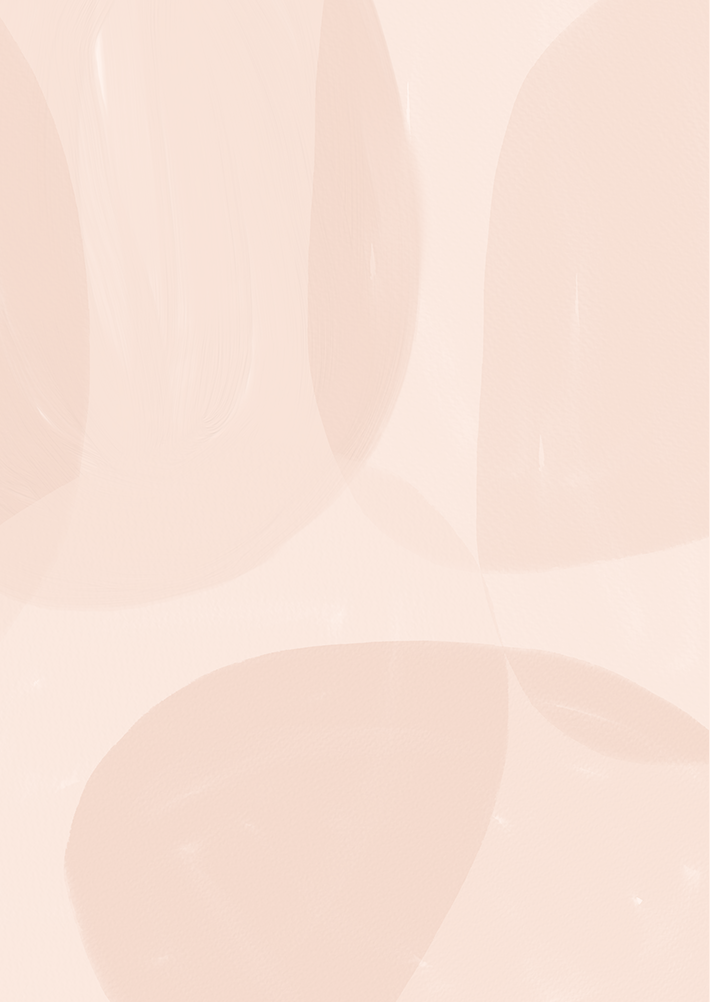 2. Bài tập
Bài 1:  Hãy cho biết mỗi từ ngữ in đậm trong các đoạn trích sau đây là thành phần gì của câu. Ghi kết quả phân tích vào bảng tổng kết.
Nhưng cái “com-pa” kia lấy làm bất bình lắm, tỏ vẻ khinh bỉ, cười kháy tôi như cười kháy một người Pháp không biết đến Nã Phá Luân, một người Mĩ không biết đến Hoa Thịnh Đốn vậy! Rồi nói:
	- Quên à! Phải, bây giờ cao sang rồi thì để ý đâu đến bọn chúng tôi nữa!
	Tôi hoảng hốt, đứng dậy nói:
	- Đâu có phải thế! Tôi...
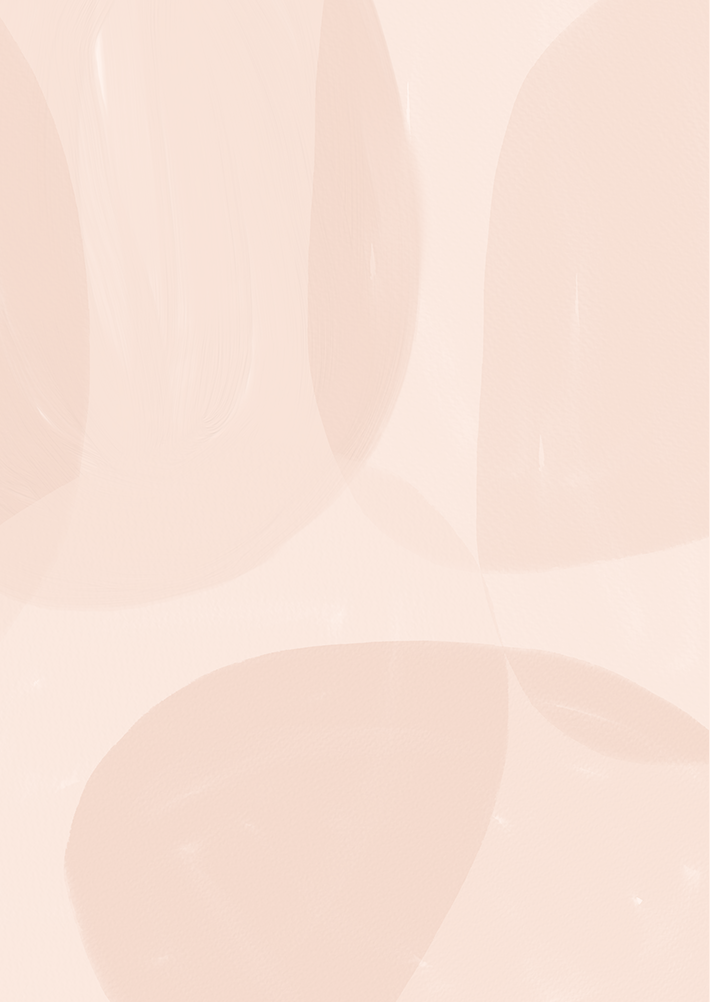 2. Bài tập
Bài 1:  Hãy cho biết mỗi từ ngữ in đậm trong các đoạn trích sau đây là thành phần gì của câu. Ghi kết quả phân tích vào bảng tổng kết.
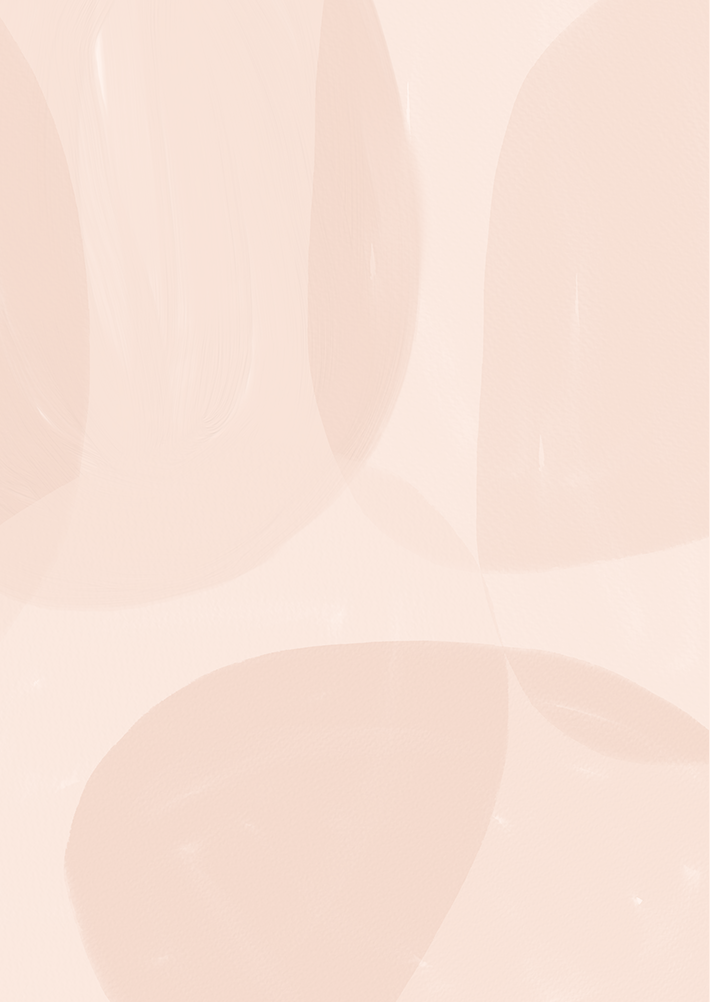 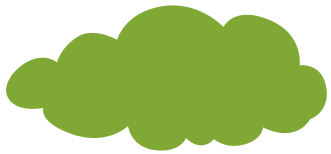 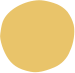 III. NGHĨA TƯỜNG MINH
 VÀ HÀM Ý
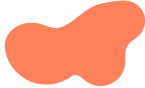 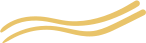 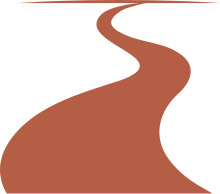 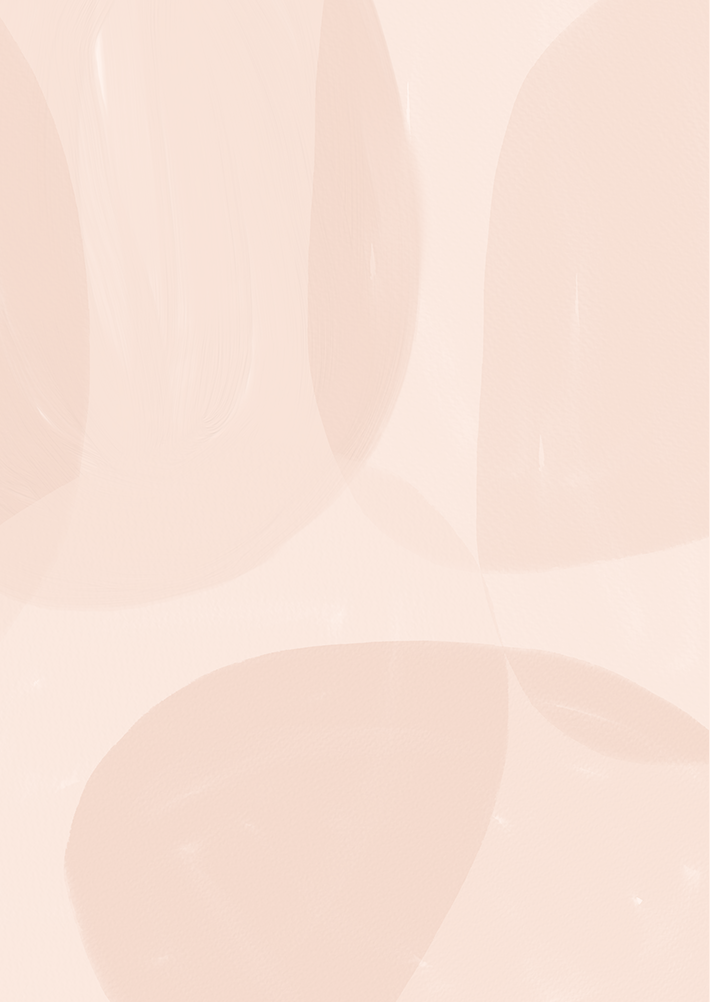 III. Nghĩa tường minh và hàm ý
1. Lý thuyết
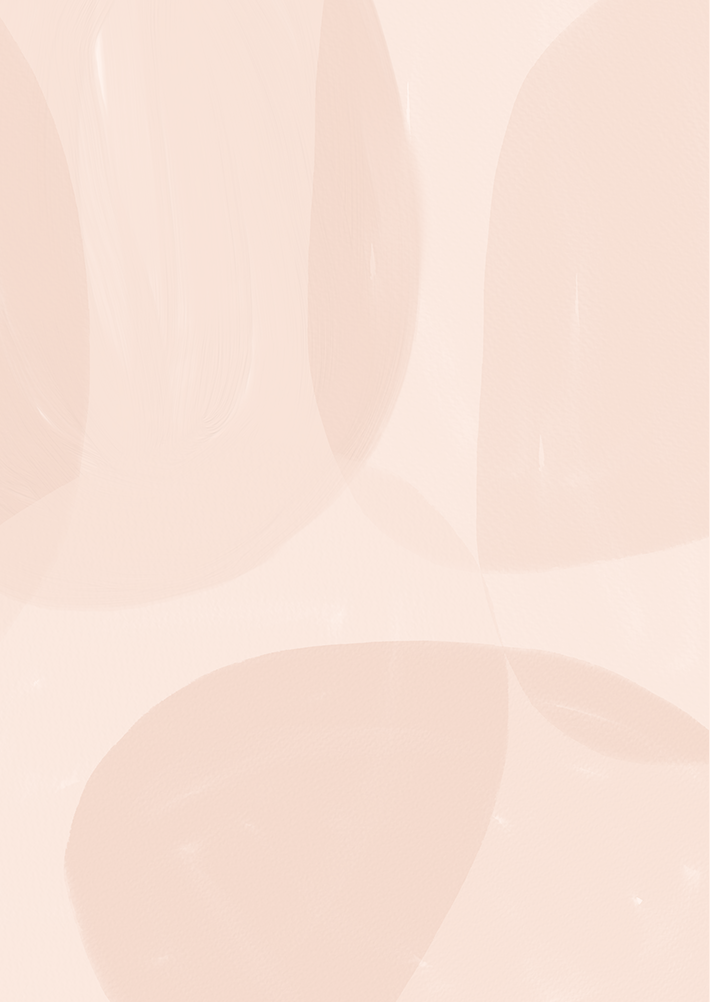 2. Bài tập
Bài 1:  Đọc truyện cười sau đây và cho biết người ăn mày muốn nói điều gì với người nhà giàu qua câu nói được in đậm ở cuối truyện.
CHIẾM HẾT CHỖ
Một người ăn mày hom hem, rách rưới, đến cửa nhà người giàu xin ăn. Người nhà giàu không cho, lại còn mắng:
Bước ngay! Rõ trông nhưu người ở dưới địa ngục mới lên ấy!
Người ăn mày nghe nói, vội trả lời:
Phải, tôi ở dưới địa ngục mới lên đấy!
Người nhà giàu nói:
Đã xuống địa ngục, sao không ở hẳn dưới ấy, còn lên đây làm gì cho bẩn mắt?
Người ăn mày đáp:
- Thế không ở được nên mới phải lên. Ở dưới ấy các nhà giàu chiếm hết cả chỗ rồi!
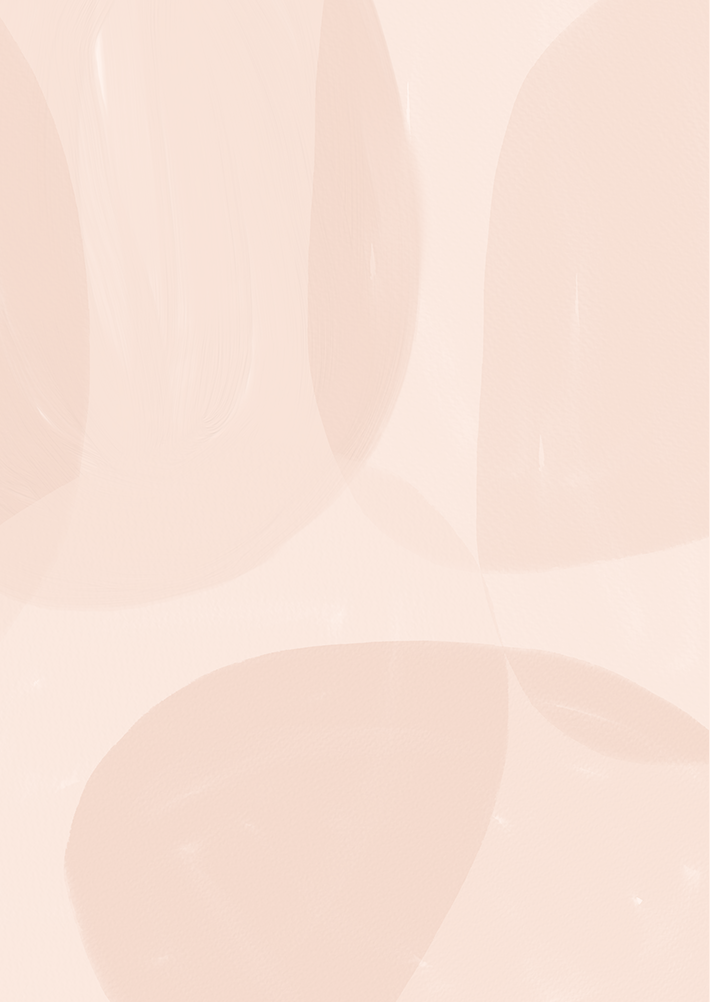 2. Bài tập
Bài 1:  Đọc truyện cười sau đây và cho biết người ăn mày muốn nói điều gì với người nhà giàu qua câu nói được in đậm ở cuối truyện.
- Thế không ở được nên mới phải lên. Ở dưới ấy các nhà giàu chiếm hết cả chỗ rồi!
Địa ngục là nơi dành cho bọn nhà giàu (bọn người chất đầy tội lỗi ở trần gian).
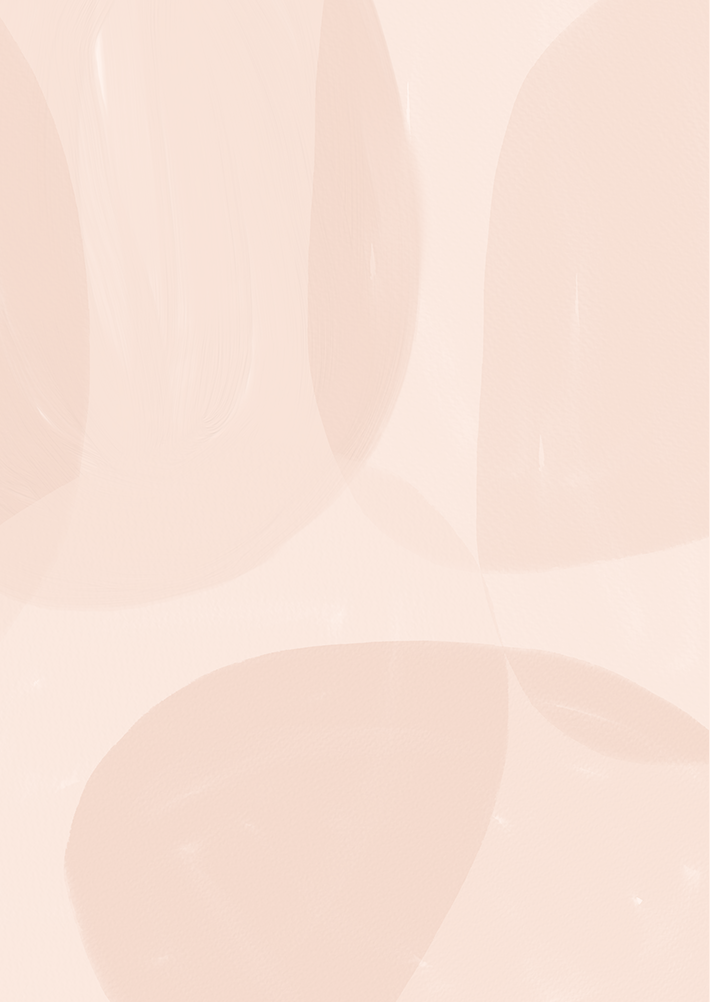 2. Bài tập
Bài 2:  Tìm hàm ý của các câu in đậm dưới đây. Cho biết trong mỗi trường hợp, hàm ý đã được tạo ra bằng cách cố ý vi phạm phương châm hội thoại nào.
Tuấn hỏi Nam:
 	- Cậu thấy đội bóng đá huyện mình chơi có hay không?
     Nam bảo:
	- Tớ thấy họ ăn mặc rất đẹp.
Lan hỏi Huệ:
	- Huệ báo cho Nam, Tuấn và Chi sáng mai đến trường chưa?
	- Tớ bảo cho Chi rồi. – Huệ đáp.
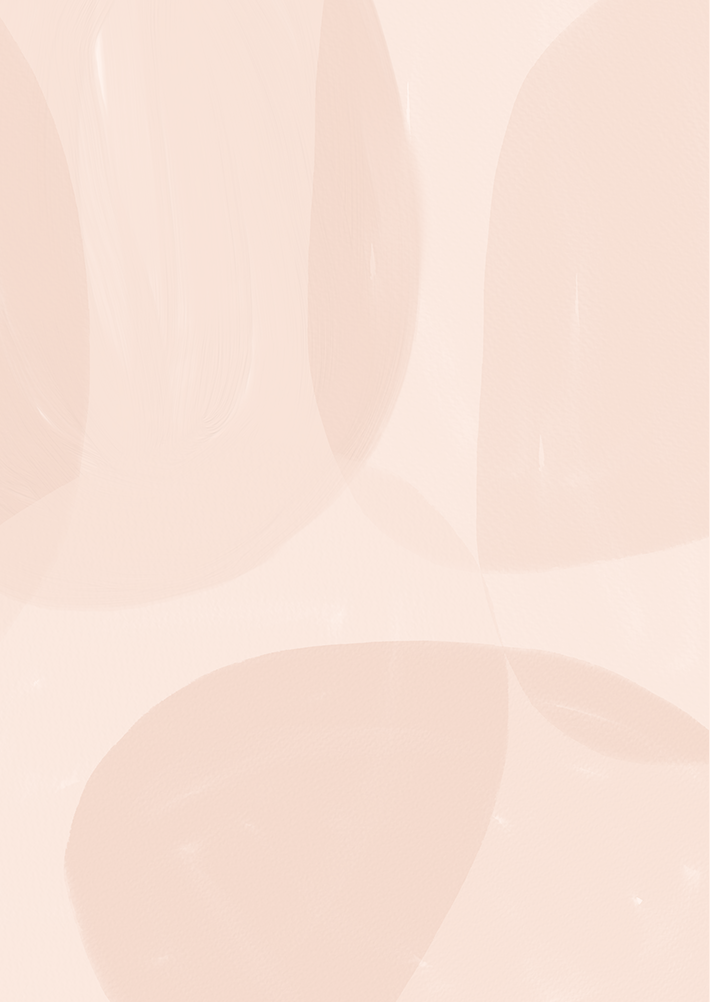 2. Bài tập
Bài 2:  Tìm hàm ý của các câu in đậm dưới đây. Cho biết trong mỗi trường hợp, hàm ý đã được tạo ra bằng cách cố ý vi phạm phương châm hội thoại nào.
Tuấn hỏi Nam:
 	- Cậu thấy đội bóng đá huyện mình chơi có hay không?
     Nam bảo:
	- Tớ thấy họ ăn mặc rất đẹp.
Hàm ý: đội bóng chơi không hay hoặc không thích bình luận về việc này.
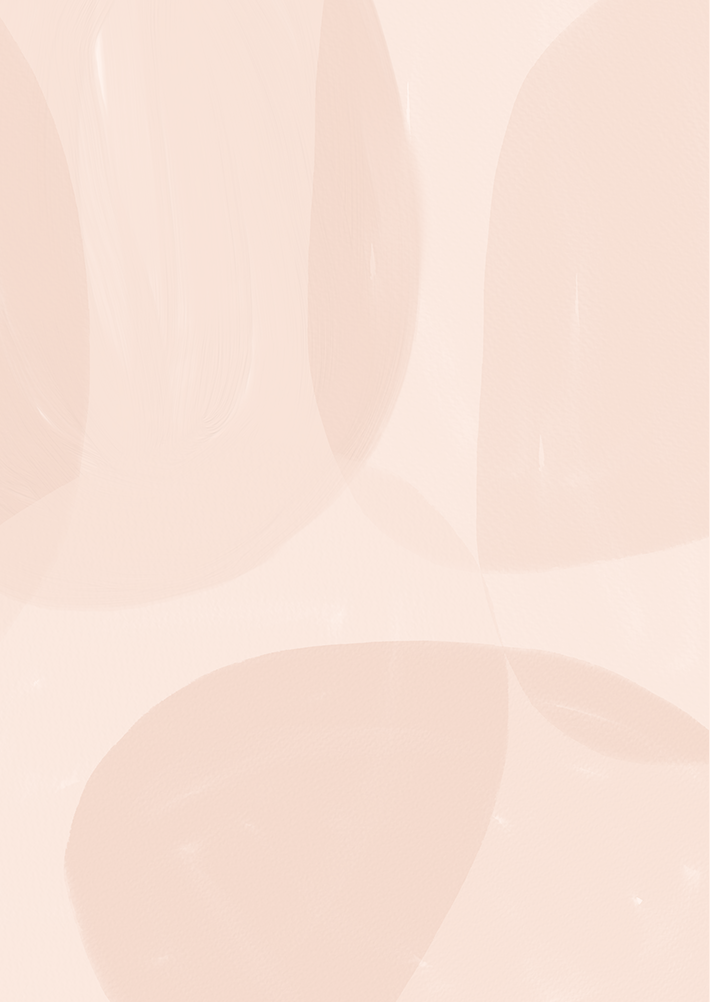 2. Bài tập
Bài 2:  Tìm hàm ý của các câu in đậm dưới đây. Cho biết trong mỗi trường hợp, hàm ý đã được tạo ra bằng cách cố ý vi phạm phương châm hội thoại nào.
Lan hỏi Huệ:
	- Huệ báo cho Nam, Tuấn và Chi sáng mai đến trường chưa?
	- Tớ bảo cho Chi rồi. – Huệ đáp.
Hàm ý: chưa báo cho Nam và Tuấn hoặc không thích báo cho Nam và Tuấn.
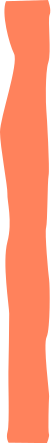 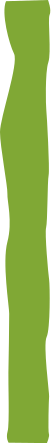 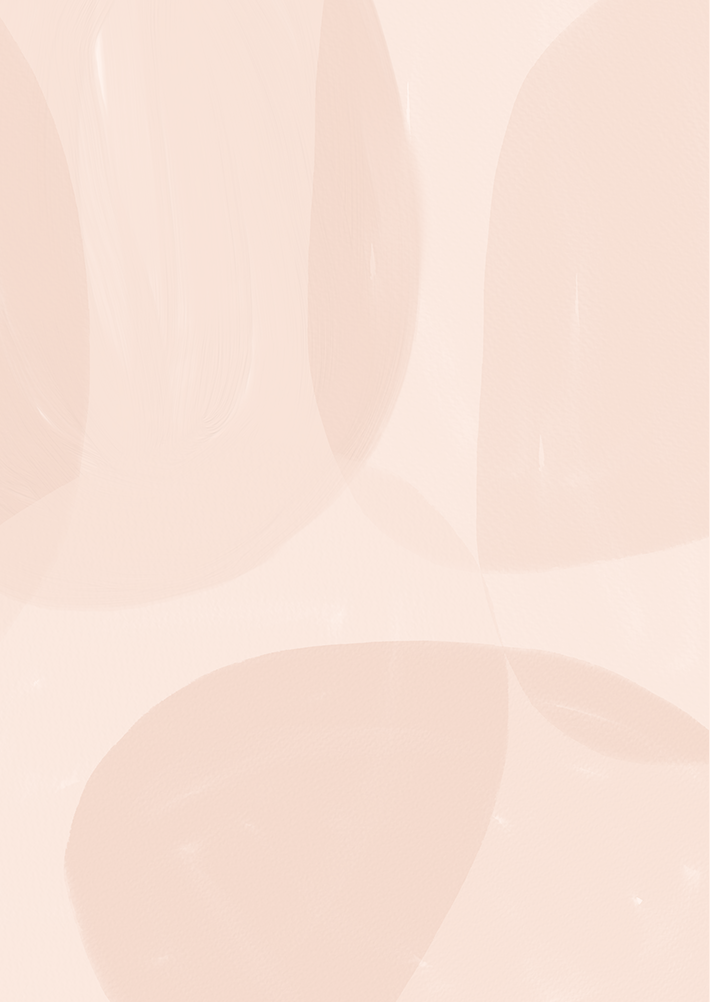 VẬN DỤNG
1. Tìm hàm ý trong các hội thoại sau:
a. Thấy B lại châm thuốc, điếu thuốc thư hai tiếp ngay điếu thứ nhất A liền bảo B:
- Anh Tư thôi hút thuốc rồi!
b. A: Mình vừa bị cô giáo mắng dữ quá!
    B: Xin chúc mừng.
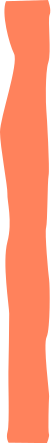 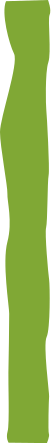 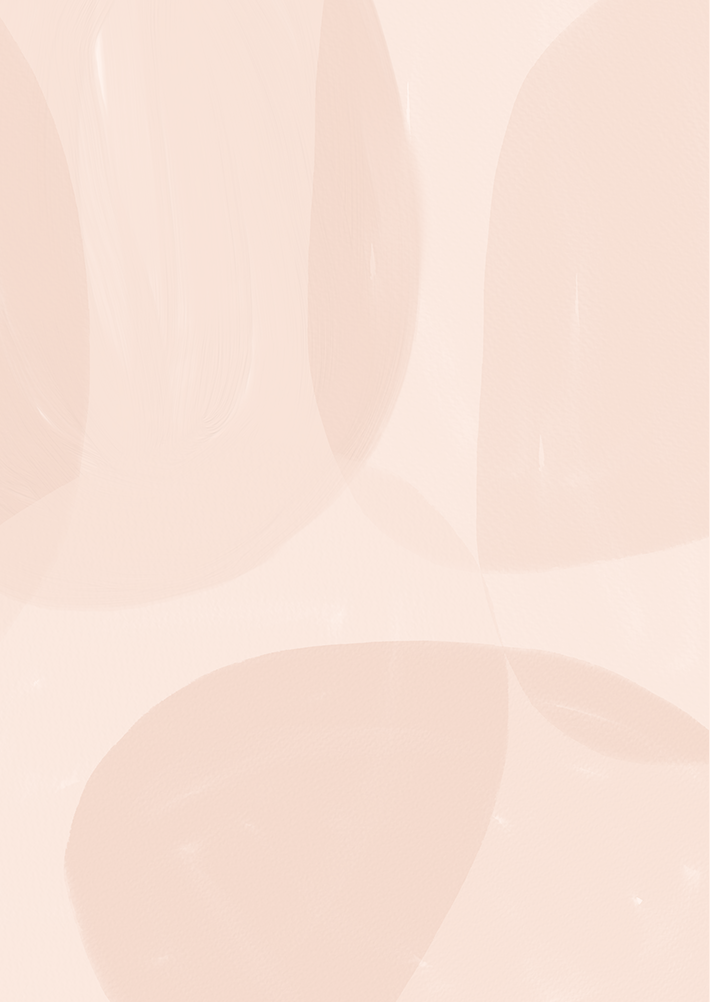 VẬN DỤNG
a. Thấy B lại châm thuốc, điếu thuốc thư hai tiếp ngay điếu thứ nhất A liền bảo B:
Anh Tư thôi hút thuốc rồi! 
Anh Tư bỏ được thuốc rồi.
b. A: Mình vừa bị cô giáo mắng dữ quá!
    B: Xin chúc mừng.
Mình xin chia buồn với bạn.
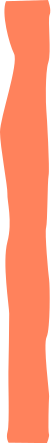 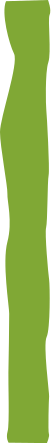 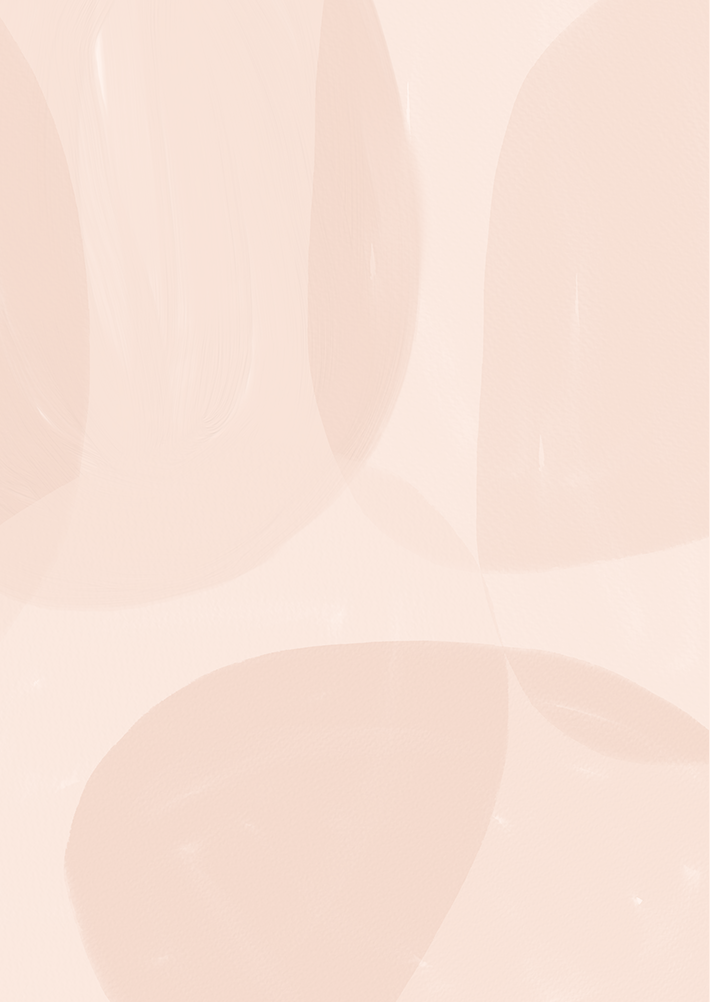 VẬN DỤNG
2. Đọc các đoạn văn sau:
– Sau hôm nay chị dọn hàng muộn thế?
	Chị Tí để chõng xuống bàn, bầy biện các bát uống nước rồi mãi mới chép miệng trả lời Liên:
	- Ối chao, sớm với muộn ăn thua gì?
b. Than ôi! Thời oanh liệt nay còn đâu?
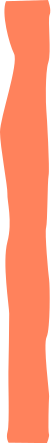 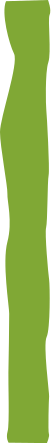 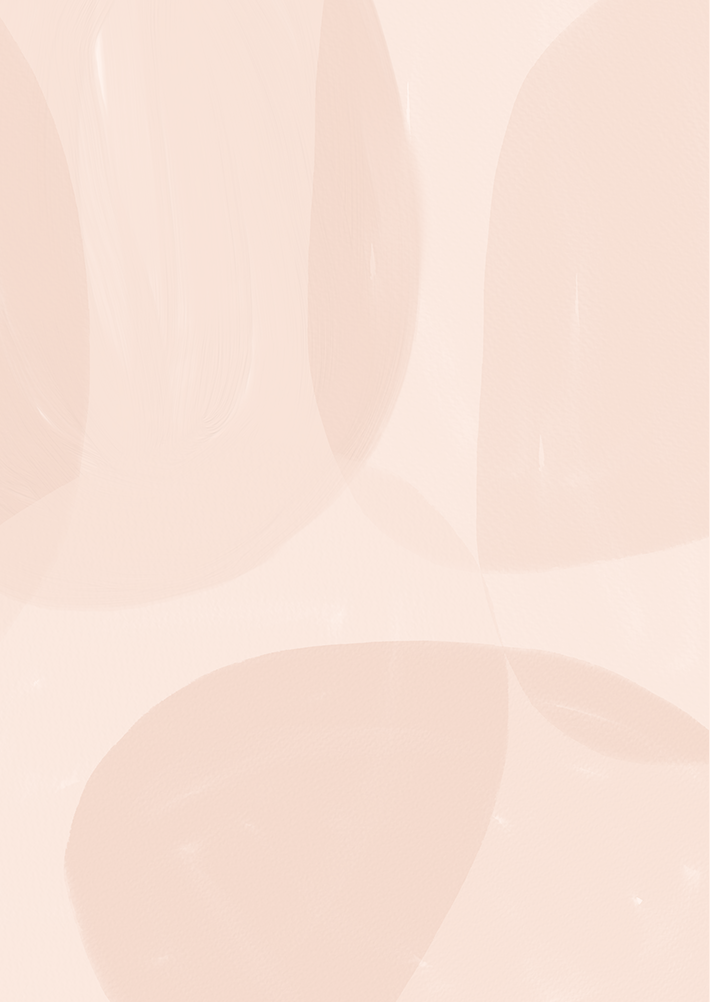 VẬN DỤNG
2. Đọc các đoạn văn sau:
Xác định chức năng của từ ngữ của: Ối chao, than ôi trong hai câu trên.
“Ối chao, than ôi” đều là thành phần cảm thán của câu.
“Than ôi” là câu cảm thán.
“Ối chao” là thành phần tình thái.
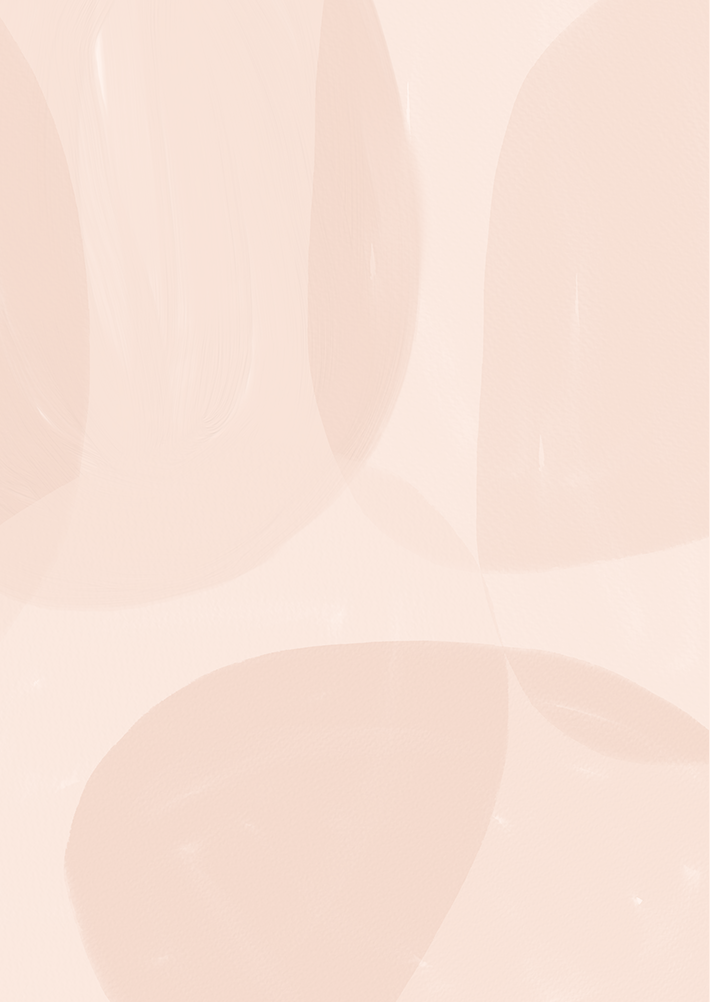 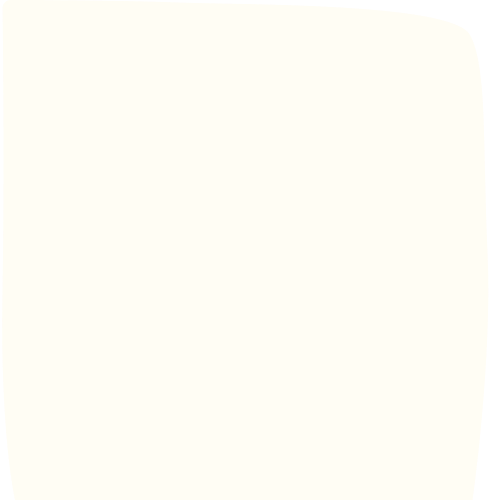 HƯỚNG DẪN VỀ NHÀ
Học bài cũ, trả lời câu hỏi SGK. 
Hoàn thành câu hỏi phần vận dụng. 
Chuẩn bị bài mới.
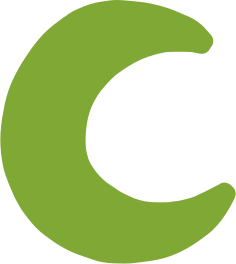 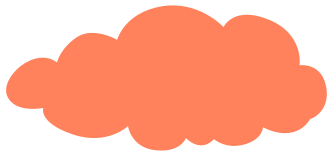 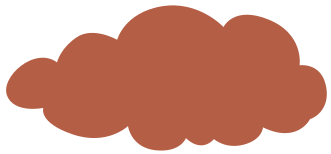 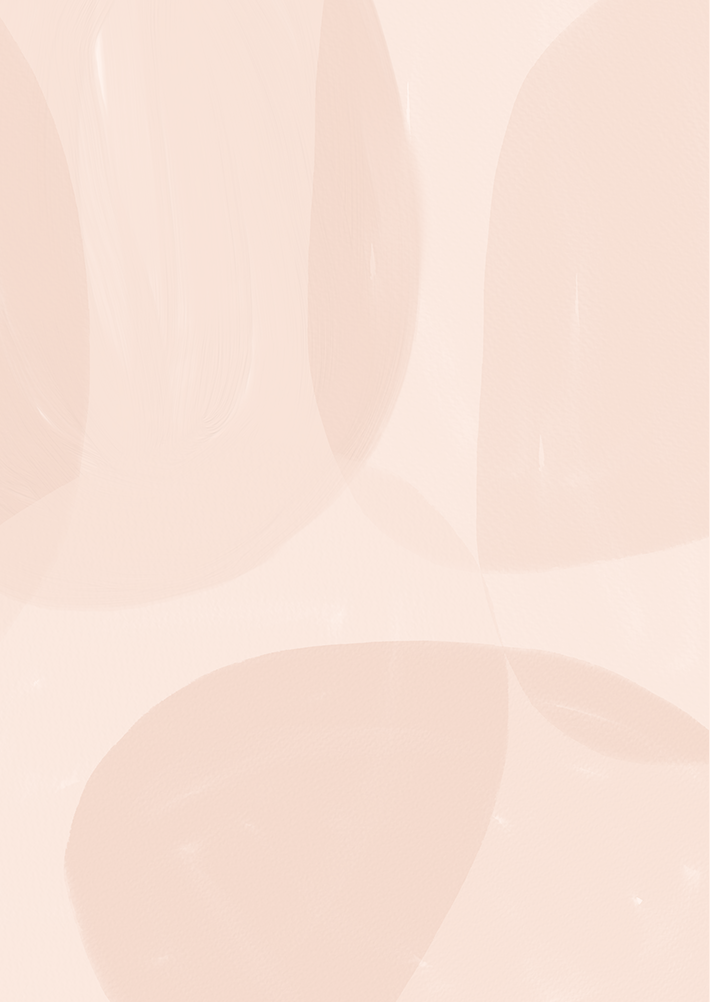 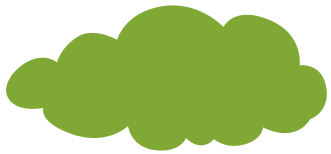 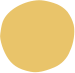 CẢM ƠN CÁC EM ĐÃ 
LẮNG NGHE BÀI GIẢNG!
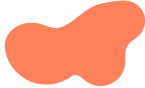 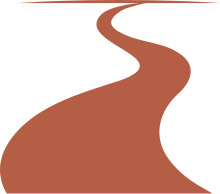 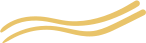